Bài 4PHÁP LUẬT LAO ĐỘNG
1
[Speaker Notes: Quan hệ lao động là quan hệ rất cơ bản trong nền kinh tế của nước ta nên pháp luật về lao động được coi là bài học bắt buộc đối với sinh viên không chỉ trong các trường kể cả chuyên ngành luật mà còn cả sinh vien không chuyên ngành luật.
Hôm nay cô và các em sẽ học bài Pháp luật lao động, là bài thứ 4 trong chương trình 30 tiết môn học pháp luật dành cho đối tượng cao đẳng.]
MỤC TIÊU HỌC TẬP
Kiến thức
1. Trình bày được một số vấn đề chung về luật lao động
2. Trình bày được một số nội dung của Bộ luật Lao động như: quyền và nghĩa vụ của người lao động, người sử dụng lao động, hợp đồng lao động, tiền lương, bảo hiểm xã hội, thời gian làm việc, thời gian nghỉ ngơi, kỷ luật lao động, tranh chấp lao động, công đoàn
Kỹ năng
3. Bảo vệ được quyền và lợi ích của mình trong quan hệ với chủ sử dụng lao động
Thái độ
4. Tích cực tìm hiểu luật Lao động và tuyên truyền, phổ biến các vấn đề của luật Lao động cho mọi người xung quanh
5. Thể hiện được tính tích cực, khả năng hợp tác hiệu quả với các thành viên trong nhóm học tập. Sử dụng tốt công nghệ thông tin để giải quyết bài tập.
[Speaker Notes: Về mục tiêu học tập]
NỘI DUNG
28/02/2023
3
1. KHÁI NIỆM, ĐỐI TƯỢNG VÀ PHƯƠNG PHÁP ĐIỀU CHỈNH CỦA LUẬT LAO ĐỘNG
1.1 KHÁI NIỆM:
Luật lao động là 1 ngành luật trong hệ thống pháp luật Việt Nam, bao gồm hệ thống những quy phạm pháp luật do Nhà nước ban hành điều chỉnh quan hệ lao động làm công ăn lương với người sử dụng lao động và các quan hệ xã hội liên quan trực tiếp với quan hệ lao động.
4
[Speaker Notes: Chúng ta vào nội dung đầu tiên của bài học. Khái niệm luật lao động]
Đối tượng điều chỉnh củaLuật Lao động
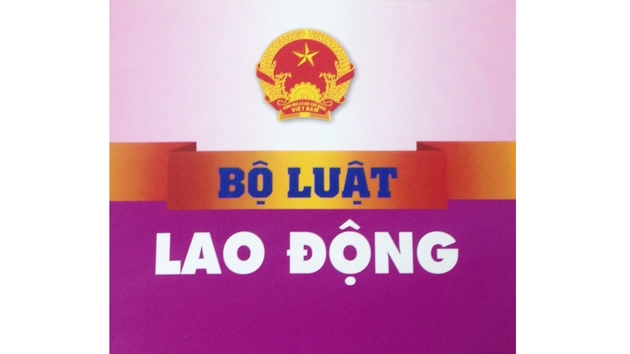 Quan hệ
lao động
Các QH xã hội liên quan trực tiếp đến QHLĐ
5
[Speaker Notes: Sở dĩ chúng ta đưa ra 2 phạm trù này vì để đưa ra khái niệm của ngành luật nào đó bắt buộc chúng ta phải giải quyết câu hỏi đối tượng điều chỉnh của luật lđ là gì, pp đc của luật lđ là gì chúng ta mới đưa ra đc kn luật lao động vn. 

Đtg dc của 1 ngành luật là các qhxh phổ biến đc quy phạm pháp luật ngành luật nào đó điều chỉnh thì là đối tượng điều chỉnh của ngành luật nào đó]
- Quan hệ lao động là quan hệ giữa người với người hình thành nên trong quá trình lao động.
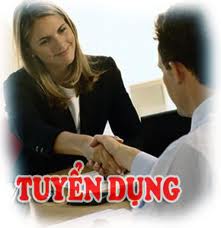 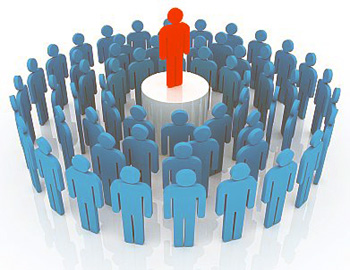 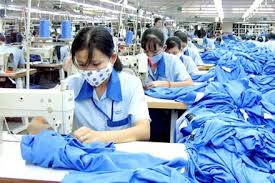 [Speaker Notes: Trong nền kinh tế thị trường ở Việt Nam hiện nay tồn tại rất nhiều các quan hệ lao động nhưng Luật Lao động có điều chỉnh tất cả các qhld hay không? Luật lđ chỉ điều chỉnh quan hệ lao động làm công ăn lương trên cơ sở thuê mướn trả công sức lao động giữa người lao động với người sủ dụng lao động thuộc mọi thành phần kinh tế.
Về bản chất đây là mối quan hệ giữa một bên là người lao động để thỏa mãn mục tiêu lợi nhuận với một bên là người lao động có nhu cầu việc làm để đảm bảo thu nhập trong quá trình sử dụng sức lao động này, tính ổn định hoàn toàn phụ thuộc vào các bên.

+ Cơ sở pháp lý làm phát sinh quan hệ lao động này là việc giao kết hợp đồng giữa các bên. Người lao động cam kết làm việc cho người sử dụng lao động để được trả lương còn người sử dụng lao động là trả lương để duy trì quan hệ lao động và mục tiêu lợi nhuận theo nguyên tắc tự nguyện, bình đẳng, thiện chí, hợp tác đảm bảo các quyền và nghĩa vụ của mỗi bên mà không có sự can thiệp của bên thứ 3.

+ Trong quan hệ lao động này khi xảy ra các xung đột về quyền, nghĩa vụ thì việc giải quyết các tranh chấp sẽ được thực hiện thông qua phương thức thương lượng, hòa giải, trọng tài, tòa án theo thủ tục giải quyết tranh chấp lao động do Luật Lao động điều chỉnh.
Vậy các qh giữa cc,vc với nhà nước trong bộ máy nn và đơn vị hành chính sự nghiệp có chịu sự điều chỉnh của luạt lao động hay không?
Câu trả lời là không. Căn cứ vào điều 1,2,220 của bllđ 2019, luật lđ dc qhlđ của những người làm việc theo hđlđ theo khoản 1,2,5 của điều 3 bllđ. Còn những qhlđ khác cụ thể, vc nhà nước sẽ do luật vc, cc do luật cc; qhlđ nguời làm công do bộ luật dân sự đc, xã viên htx do luật htx điều chỉnh, nguoi làm việc không có quan hệ lđ do các vb khác điều chỉnh. Tuy nhiên, có lưu ý với các bạn tùy đối tượng đc áp dụng một số quy định trong bộ luật này. Vd: mqh giữa tôi với trường cđythn đc xác lập theo luật vc, ở khía cạnh đầu tiền  việc xác lập hợp đồng sẽ xác lập theo luật vc của luật viên chức, nhưng trong quá trình làm việc sẽ phát sinh câu chuyện đóng bảo hiểm xh, đóng bh thất nghiệp, những câu chuyện đó vẫn phải do luật lđ điểu chỉnh, vẫn phải ad quy định của luật lđ, hay quyền công đoàn vẫn do luật lđ điều chỉnh.]
CÂU HỎI ???
Một người tự nguyện làm việc cho một công ty nhưng không nhận tiền công, thì có làm phát sinh quan hệ lao động không?
28/02/2023
7
[Speaker Notes: Suy nghĩ trong vòng 3 phút, bình luận, trao đổi vấn đề này]
Câu hỏi
Đối tương công chức, viên chức có chịu sự điều chỉnh trực tiếp của luật Lao động hay không?
28/02/2023
8
[Speaker Notes: Trong nền kinh tế thị trường ở Việt Nam hiện nay tồn tại rất nhiều các quan hệ lao động nhưng Luật Lao động có điều chỉnh tất cả các qhld hay không? Luật lđ chỉ điều chỉnh quan hệ lao động làm công ăn lương trên cơ sở thuê mướn trả công sức lao động giữa người lao động với người sủ dụng lao động thuộc mọi thành phần kinh tế.
Về bản chất đây là mối quan hệ giữa một bên là người lao động để thỏa mãn mục tiêu lợi nhuận với một bên là người lao động có nhu cầu việc làm để đảm bảo thu nhập trong quá trình sử dụng sức lao động này, tính ổn định hoàn toàn phụ thuộc vào các bên.]
Các quan hệ xã hội liên quan trực tiếp với quan hệ lao động
QH VIỆC LÀM VÀ HỌC NGHỀ
QH GIẢI QUYẾT ĐÌNH CÔNG
QH BỒI THƯỜNG 
THIỆT HẠI TRONG QUÁ TRÌNH LAO ĐỘNG
QH VỀ GIẢI QUYẾT TRANH CHẤP LAO ĐỘNG
QH VỀ BẢO HIỂM XH
QH VỀ QUẢN LÝ NHÀ NƯỚC VỀ LĐ
[Speaker Notes: Trong quá trình lđ sẽ có nhiều qh đan xen, bl lđ chỉ điều chỉnh các qh nào liên quan đến qhlđ.
Vậy qhxh có liên quan đến qhlđ là những qh gì?
Các qh liên khác đến qh lđ bao gồm: 6 quan hệ chính]
TÓM LẠI
Luật lao động là ngành luật bao gồm tổng thể các quy phạm pháp luật điều chỉnh quan hệ lao động được hình thành giữa một bên là người lao động với tư cách là người làm công ăn lương với một bên người sử dụng lao động trên cơ sở hợp đồng lao động và các quan hệ xã hội khác phát sinh có liên quan đến quá trình sử dụng lao động
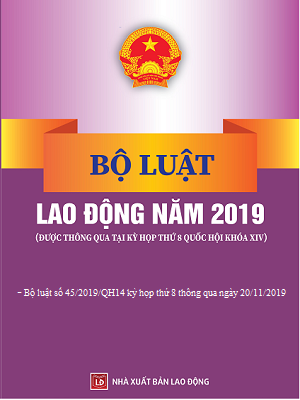 10
1.2. Phương pháp điều chỉnh của Luật Lao động
Phương pháp thỏa thuận
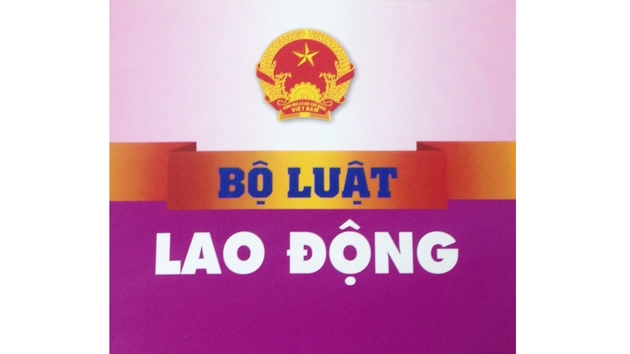 Phương pháp tác động xã hội
Phương pháp mệnh lệnh
11
[Speaker Notes: Pp thỏa thuận: Được sử dụng trong việc thiết lập quan hệ lao động, thay đổi quyền và nghĩa vụ lao động, chấm dứt quan hệ lao động và cả khi giải quyết tranh chấp lao động
Bản chất của qhlđ là quan hệ mua bán sức lđ trên thị trường, nên muốn để cho qh này vận hành trơn tru thì nhà nước phải để cho các bên tự do thỏa thuận, hạn chế can thiệt vào.. Và pp thỏa thuận này sẽ mang lại lợi ích cao nhất cho các bên trong qh dân sự, ở đó các bên đc tự do thỏa thuận quyền và nghĩa vụ của mình. Ngoài ra nó thể hiện bản chất nhà nước của dân, do dân, vì dân. Sd pp thỏa thuận đảm bảo tính dân chủ; dân chủ từ nơi làm việc và xã hội.
Hp 2013 đề cao quyền cơ bản con người, muốn đảm bảo cho quyền đó phải để cho người dân tự thỏa thuận quyền và nghĩa vụ của mình.
Vd: nlđ và người sử dụng lđ có thể thỏa thuận về tiền lương, về thời giờ làm việc, giải quyết tranh chấp lđ về bồi thường thiệt hại
Pp mệnh lệnh: dùng để đc qh giữa người sử dụng lđ và người lđ.
Thể hiện rõ nét nhất trong nội quy lđ và kỷ luật lđ. Nếu ko tuân theo thì bị khiển trách, kỷ luật, đuổi việc
Dùng để điều chỉnh qh quyền uy giữa nhà nước và người sử dụng lđ: vd nhà nước yêu cầu nhà nước người sử dụng phải đki thang bảng lương, đóng bảo hiểm xã hội cho người lao động?
Pp3 tacs động xã hội (thông qua sự xuất hiện của tổ chức công đoàn tác động vào quan hệ phát sinh trong quá trình lao động?)
Tại sao lại có sự xuất hiện của công đoàn?]
2. CÁC NGUYÊN TẮC CƠ BẢN CỦA LUẬT LAO ĐỘNG
Luật Lao động bảo vệ quyền và lợi ích hợp pháp của các bên chủ thể quan hệ Luật Lao động
Luật Lao động tôn trọng sự thỏa thuận hợp pháp của các bên chủ thể quan hệ pháp luật Lao động
Nguyên tắc thực hiện bảo hiểm xã hội đối với người lao động
Nguyên tắc trả lương theo lao động
28/02/2023
12
3. MỘT SỐ NỘI DUNG CỦA BỘ LUẬT LAO ĐỘNG
Quyền và nghĩa vụ của người sử dụng lao động
Hợp đồng lao động
Tiền lương
Quyền và nghĩa vụ của người lao động
Công đoàn
Bảo hiểm xã hội
Thời gian làm việc, thời gian nghỉ ngơi
Tranh chấp lao động
Kỷ luật lao động
28/02/2023
13
3.1. Quyền và nghĩa vụ của người lao động
Quyền được làm việc, tự do lựa chọn việc làm và nghề nghiệp phù hợp với điều kiện và khả năng của mình
Quyền cơ bản của người lao động
Quyền được trả công (lương) trên cơ sở thỏa thuận với người sử dụng lao động
Quyền được làm việc trong điều kiện đảm bảo an toàn lao động và vệ sinh lao động
Quyền được nghỉ ngơi theo chế độ quy định
Quyền được tham gia đóng và hưởng bảo hiểm xã hội
Quyền được thành lập, gia nhập, hoạt động công đoàn
14
4.1. Quyền và nghĩa vụ của người lao động
Nghĩa vụ thực hiện nghiêm túc những thỏa thuận trong hợp đồng lao động, những quy định trong thỏa ước lao động tập thể, nội quy lao động của doanh nghiệp
Nghĩa vụ cơ bản của người lao động
Nghĩa vụ thực hiện nghiêm túc các quy định về kỷ luật lao động, về an toàn lao động và vệ sinh lao động
Nghĩa vụ chấp hành sự điều hành hợp pháp của người sử dụng lao động
Thực hiện các quy định của pháp luật về bảo hiểm xã hội và pháp luật về bảo hiểm y tế
15
4.2. Quyền và nghĩa vụ của người sử dụng lao động
Có quyền chủ động tuyển chọn, bố trí và điều hành lao động theo nhu cầu sản xuất kinh doanh của doanh nghiệp
Quyền cơ bản của người sử dụng lao động
Quyền được khen thưởng và xử lý vi phạm kỷ luật lao động theo quy định
Quyền được đơn phương chấm dứt hợp đồng lao động trong những trường hợp quy định
28/02/2023
16
ThS. Phạm Thị Huệ
4.2. Quyền và nghĩa vụ của người sử dụng lao động
Nghĩa vụ thực hiện nghiêm túc những thỏa thuận trong hợp đồng lao động, những quy định trong thỏa ước lao động và những thỏa thuận khác với người lao động
Nghĩa vụ cơ bản của người sử dụng lao động
Nghĩa vụ đảm bảo các điều kiện lao động an toàn và vệ sinh cho người lao động
Nghĩa vụ tôn trọng danh dự, nhân phẩm của người lao động
28/02/2023
17
ThS. Phạm Thị Huệ
4.3. Hợp đồng lao động
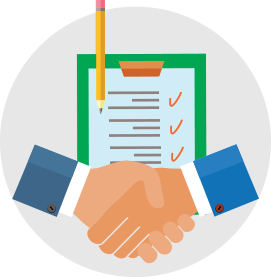 28/02/2023
18
ThS. Phạm Thị Huệ
[Speaker Notes: Đây là chương quan trọng của luật Lao động. Mục tiêu của tiết này giúp sv hiểu được khái niệm hđlđ, chủ thể giao kết hđlđ, phân loại hđ, hình thức hđ, hiệu lực hđ, sửa đổi hđlđ có hiệu lực, chấm dứt hđlđ]
a. Khái niệm Hợp đồng lao động
Thỏa thuận
việc làm + trả công + ĐKLĐ
Quyền & nghĩa vụ 2 bên
Hợp đồng lao động là sự thỏa thuận giữa người lao động và người sử dụng lao động về việc làm có trả công, tiền lương, điều kiện lao động, quyền và nghĩa vụ của mỗi bên trong quan hệ lao động
28/02/2023
19
ThS. Phạm Thị Huệ
[Speaker Notes: Chúng ta đi vào nd cụ thể
Trong nền kttt sức lđ là hàng hóa đặc biệt, pl lđ thừa nhận quyền tự do lựa chọn việc làm của người lao động, quyền tự do lựa chọn tuyển dụng lđ để thực hiện hoạt động sản xuất kinh doanh nên cơ chế tuyển dụng lđ trong nền kttt đòi hỏi phải là cơ chế tuyển dụng tự do, bình đẳng, dân chủ, hiệu quả. Không chịu sự áp đặt nào từ phía bên ngoài đối với người lao động và sử dụng lao động. Như vậy hình thức pháp lý đáp ứng được cơ chế tuyển dụng trong nền kttt chỉ có bản hđlđ, hđlđ là hình thức pháp lý chủ yếu nhất để thiết lập nên quan hệ lđ giữa các bên.
Vậy hđ là gì?
Kn này xác định đc bản chất của hđ là sự thỏa thuận. Kn này xđịnh được thành phần chủ thể tham gia là bên người sdlđ và bên nlđ. Kn này cũng nêu lên nd của hđ là xác định quyền và nghĩa vụ của mỗ bên trong qhlđ.]
b. Chủ thể giao kết hợp đồng lao động
Công dân muốn trở thành một bên chủ thể giao kết hợp đồng lao động phải là người ít nhất đủ 15 tuổi, có khả năng lao động
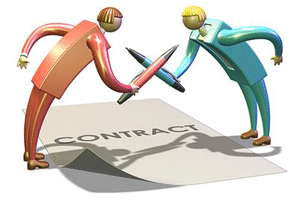 Người lao động
Người sử dụng lao động giao kết hợp đồng lao động ít nhất phải đủ 18 tuổi, có khả năng tổ chức quá trình lao động, thuê mướn và trả công lao động
Người sử dụng lao động
28/02/2023
20
ThS. Phạm Thị Huệ
c. Phân loại hợp đồng lao động
HĐLĐ không xác định thời hạn. Trong đó không xác định thời điểm chấm dứt hiệu lực của hợp đồng
I-
HĐLĐ xác định thời hạn. Trong đó thời điểm chấm dứt của HĐ là từ đủ 12 tháng đến 36 tháng.
II-
HĐLĐ theo mùa vụ hoặc theo một công việc nhất định có thời hạn dưới 12 tháng
III-
28/02/2023
21
[Speaker Notes: Với tư cách là nguoi lđ có thích ký hđ này không? Hđ này có tính chất tương đối ổn định về lương bổng, không lo vấn đề thất nghiệp. Nếu trong quá trình làm mà không thấy ưng ý, nếu muốn nghỉ có quyền đơn phương chấm dứt hđlđ, chỉ cần tuân thủ thời gian báo trước (45 ngày)
Laoij hđ này thường áp dụng cho công việc xác định đc thời điểm kết thúc. Hđ này hiện nay đang đc áp dụng phổ biến trong các doanh nghiệp thuộc mọi thành phần kinh tế. Hết thời hạn hđ nếu họ có nhu cầu tuyển dụng thì họ ký tiếp, nếu không họ chấm dứt vì hết hạn hợp đồng
HĐ theo mùa vụ cũng là hđ xđ thời hạn nhưng thời hạn ngắn dưới 1 năm áp dụng cho cv có tính chất ko ổn định, thời hạn ngắn]
d. Hình thức Hợp đồng lao động
D
Đ
BẰNG MIỆNG
BẰNG VĂN BẢN
Từ 1 tháng trở lên;
công việc thường xuyên
có tính chất tạm thời (dưới 01 tháng)
28/02/2023
22
ThS. Phạm Thị Huệ
[Speaker Notes: Căn cứ: Điều 14 hợp đồng lao động]
e. Hiệu lực của Hợp đồng lao động
Hợp đồng lao động có hiệu lực kể từ ngày giao kết trừ trường hợp hai bên có thỏa thuận khác hoặc pháp luật có quy định khác.
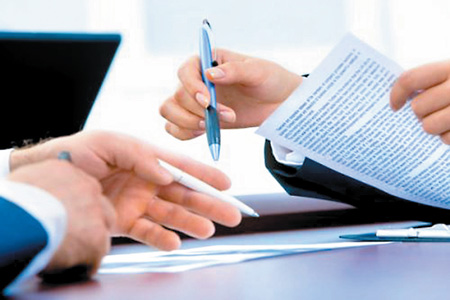 28/02/2023
23
f. Sửa đổi, bổ sung hợp đồng lao động đã giao kết
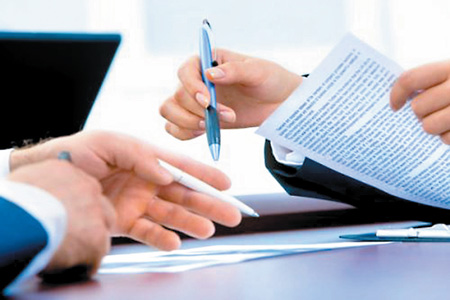 Trong quá trình thực hiện hợp đồng lao động, nếu bên nào có yêu cầu thay đổi nội dung hợp đồng thì phải báo cho bên kia biết trước ít nhất 3 ngày
Các hình thức thay đổi nội dung hợp đồng lao động là: sửa đổi, bổ sung các điều khoản có trong hợp đồng đã giao kết hoặc giao kết hợp đồng mới
Nếu 2 bên không thỏa thuận được về việc sửa đổi, bổ sung hoặc giao kết hợp đồng mới thì phải tiếp tục thực hiện hợp đồng đã giao kết
28/02/2023
24
g. Chấm dứt hợp đồng
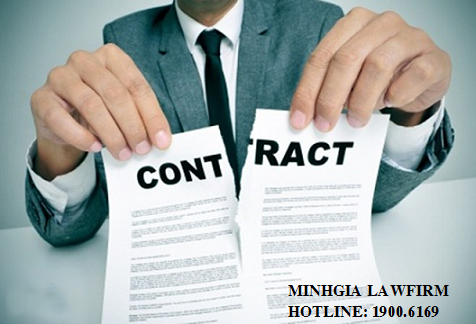 Hết hạn hợp đồng
Đã hoàn thành công việc theo hợp đồng
Hai bên thỏa thuận chấm dứt hợp đồng
Hợp đồng lao động đương nhiên chấm dứt
Người lao động chết, mất tích theo tuyên bố của tòa án
28/02/2023
25
ThS. Phạm Thị Huệ
- Đơn phương chấm dứt hợp đồng của người lao động
Không được bố trí theo đúng công việc địa điểm làm việc hoặc không được bảo đảm điều kiện làm việc như đã thỏa thuận
Không được trả công hoặc trả đầy đủ đúng thời hạn như đã thỏa thuận
Bản thân hoặc gia đình thực sự có khó khăn không thể tiếp tục thực hiện hợp đồng
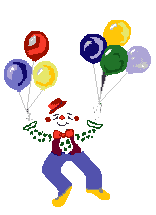 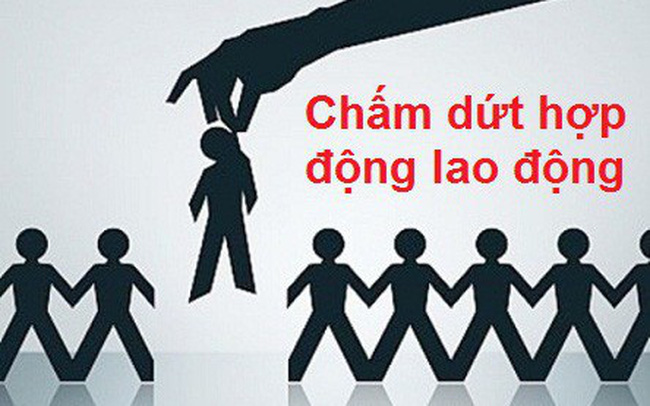 28/02/2023
26
ThS. Phạm Thị Huệ
- Đơn phương chấm dứt hợp đồng của người lao động
Được bầu vào làm các nhiệm vụ chuyên trách ở cơ quan dân cử hoặc được bổ nhiệm giữ chức vụ trong bộ máy nhà nước
Lao động nữ có thai phải nghỉ việc theo chỉ thị của thầy thuốc
Bị ốm đau, tai nạn mà đã điều trị ba tháng liền đối với HĐ xác định thời hạn và ¼ thời gian đối với HĐ dưới 12 tháng
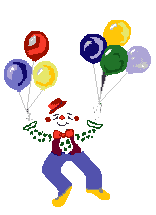 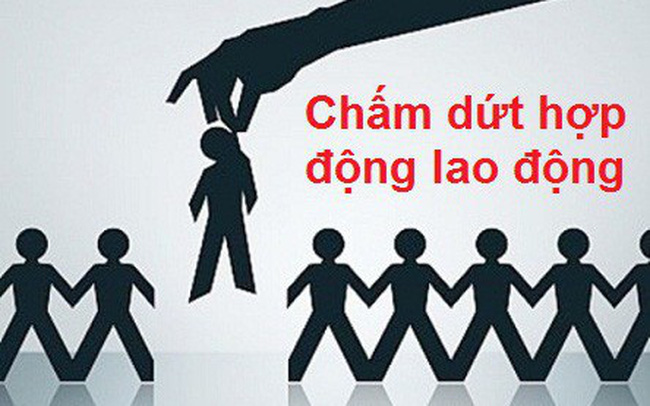 28/02/2023
27
ThS. Phạm Thị Huệ
- Đơn phương chấm dứt hợp đồng của người sử dụng lao động
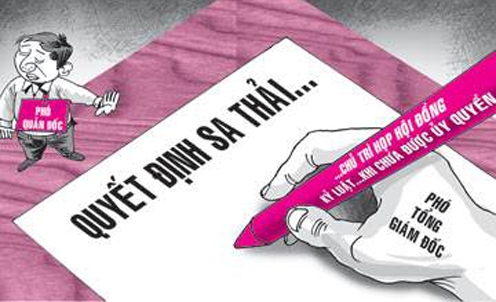 28/02/2023
28
ThS. Phạm Thị Huệ
Các trường hợp người sử dụng lao động không được đơn phương chấm dứt hợp đồng lao động
Người lao động đang nghỉ hàng năm, nghỉ về việc riêng hoặc những trường hợp nghỉ khác được người sử dụng lao động đồng ý
Người lao động bị ốm đau, tai nạn lao động, bệnh nghề nghiệp đang trong thời gian điều trị điều dưỡng
Vì lý do kết hôn, có thai, nghỉ thai sản, nuôi con dưới 12 tháng tuổi
28/02/2023
29
ThS. Phạm Thị Huệ
4.4. Tiền lương
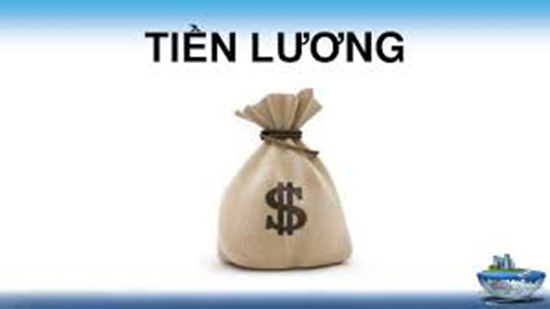 28/02/2023
30
ThS. Phạm Thị Huệ
[Speaker Notes: Người lđ khi thực hiện nghĩa vụ lđ, bán sức lao động cho người sử dụng lao động họ nhằm mong muốn được lợi ích nhất định. Lợi ích đó là khoản tiền lương mà người lđ mong muốn có được thi tham gia vào qhlđ. Chúng ta sẽ tiếp tục đi vào tìm hiểu về tiên lương]
a. Những nguyên tắc cơ bản của tiền lương
Người lao động được trả lương trực tiếp, đầy đủ và đúng thời hạn
ĐIỀU 90
BỘ LUẬT LAO ĐỘNG 2019
Trường hợp đặc biệt không thể trả lương đúng thời hạn thì không được chậm quá 01 tháng và người sử dụng lao động phải trả thêm cho người lao động một khoản tiền ít nhất bằng lãi suất huy động tiền gửi do Ngân hàng Nhà nước Việt Nam công bố tại thời điểm trả lương
28/02/2023
31
b. Tiền lương tối thiểu
Mức lương tối thiểu là mức lương thấp nhất được trả cho người lao động làm công việc giản đơn nhất trong điều kiện lao động bình thường nhằm bảo đảm mức sống tối thiểu của người lao động và gia đình họ, phù hợp với điều kiện phát triển kinh tế - xã hội.
Tiền lương tối thiểu
Tiền lương tối thiểu do Chính phủ quyết định và công bố trong từng thời kỳ sau khi tham khảo ý kiến của các đối tác xã hội
28/02/2023
32
[Speaker Notes: Tại sao nhà nước lại quy định mức lương tối thiểu? Để nhà nước bảo vệ quyền lợi của người lao động. Vì nguười lao động là người yếu thế, nhà nước tác động tạo ra lưới an toàn tối thiểu để người sử dụng lao động phải trả lương cho người lao động để đảm bảo cho cuộc sống tối thiểu của họ.
Ai quy định lương tối thiểu? Hội đồng tiền lương quốc gia tư vân cho cp xây dựng tiền lương trong từng thời kỳ.]
c. Tiền lương trong thời gian làm thêm
Vào ngày thường, ít nhất bằng 150%;
Căn cứ để tính trả tiền lương trong thời gian làm thêm giờ là đơn giá tiền lương hoặc tiền lương của công việc đang làm
Vào ngày nghỉ hằng tuần, ít nhất bằng 200%;
Tiền lương làm thêm giờ trong ngày lễ, ngày tết, ngày nghỉ có lương ít nhất bằng 300%
Người lao động làm việc vào ban đêm, thì được trả thêm ít nhất bằng 30% tiền lương
Người lao động làm thêm giờ vào ban đêm thì ngoài việc trả lương theo quy định tại khoản 1 và khoản 2 Điều này, người lao động còn được trả thêm 20% tiền lương
28/02/2023
33
ThS. Phạm Thị Huệ
[Speaker Notes: Giờ làm thêm là thời gian làm việc ngoài giờ quy định, nó sẽ dẫn đến sự mệt mỏi cho người lao động và pl yêu cầu người sd lđ phải có chế độ đãi ngộ tốt hơn khi họ tham gia vào chế độ làm thêm giờ.]
d. Tiền lương trong trường hợp ngừng làm việc
Pháp luật lao động quy định trong thời gian ngừng việc người lao động có thể được hoặc không được hưởng lương tùy từng lý do cụ thể dẫn đến ngừng việc
Do lỗi của người sử dụng lao động thì người lao động được trả đủ lương
Do lỗi của người lao động thì người lao động không được trả lương
Do sự cố điện nước mà không do lỗi của người sử dụng lao động hoặc vì lý do bất khả kháng thì tiền lương do 2 bên thỏa thuận nhưng không thấp hơn mức lương tối thiểu
28/02/2023
34
4.5. Bảo hiểm xã hội
Các loại bảo hiểm: Bảo hiểm xã hội bắt buộc; Bảo hiểm xã hội tự nguyện
Là sự bảo đảm thay thế hoặc bù đắp một phần thu nhập của người lao động khi bị giảm hoặc mất thu nhập do ốm đau, thai sản, tai nạn lao động, bệnh nghề nghiệp, thất nghiệp, hết tuổi lao động hoặc chết trên cơ sở đóng vào quỹ bảo hiểm xã hội
28/02/2023
35
ThS. Phạm Thị Huệ
[Speaker Notes: Phải đảm bảo điều kiện về thời gian, mức đóng thì mới được hưởng bhxh… (vd: quy định điều kiện hưởng chế độ thai sản đối với lao động nữ sinh con là: Phải đóng BHXH từ đủ 06 tháng trở lên trong thời gian 12 tháng trước khi sinh con)
Các loại hình bhxh bao gồm:
Bhxh bắt buộc: là loại hình bhxh mà do nhà nước tổ chức mà người lđ và sdlđ bắt buộc rphải tham gia
Bhxh bắt buộc: người sdlđ và người lđ đều phải tham gia theo quy định của nhà nước.
Tham gia bhxh tự nguyện: chủ yếu là người lao động tự do, miễn sao họ có khả năng họ đóng, và cơ quan bhxh sẽ đưa ra các mức cho họ lựa chọn và phương thức đóng theo tháng, quý, năm (tùy khả năng lựa chọn mức và phương thức đóng)]
Bảo hiểm xã hội bắt buộc
Mức đóng
Người lao động: 8%
Người sử dụng lao động :17,5%
Đối tượng đóng
Công chức, viên chức, người làm việc không chuyên trách cấp xã, người làm việc theo các loại hợp đồng lao động
Người sử dụng lao động
Các khoản là căn cứ đóng BHXH: lương, phụ cấp và các khoản thu nhập bổ sung khác
36
Khi đóng BHXH bắt buộc, người lao động được hưởng những chế độ sau:
37
4.6. Thời gian làm việc, thời gian nghỉ ngơi
Thời gian làm việc tiêu chuẩn trong điều kiện lao động bình thường là không quá 08 giờ trong 01 ngày và 48 giờ trong 01 tuần
Thời gian làm việc
Không quá 50% số giờ làm việc bình thường trong 01 ngày và tổng số không quá 200 giờ trong 01 năm; trừ một số trường hợp Chính phủ cho phép thỏa thuận làm thêm đến 300 giờ trong một năm
Thời gian làm thêm
Điều 105 đến Điều 116 Bộ luật Lao động về Nghỉ giữa ca, nghĩ hàng tuần, Nghỉ hàng năm hưởng nguyên lương, nghĩ lể Tết nguyên lương, nghỉ việc riêng
Thời gian nghỉ ngơi
28/02/2023
38
ThS. Phạm Thị Huệ
[Speaker Notes: Vd giáo viên 1 năm phải dạy 600h/ năm. Nếu họ dạy vượt lên ko quá 200 giờ thì họ được chi trả tiền vượt giờ nhưng ko đc quá 200h, trừ một số ngành nghề may mặc: cuối năm do nhu cầu may mặc qao mới cphu cho phép làm thêm đến 300 giờ/ năm. Hoặc ngành nghề hải sản, chế biến cá basa, do nhu cầu người nước ngoài, chính phủ cho phép làm thêm 300h/ năm.
Thời gian nghỉ ngơi: nghỉ giữa ca ít nhất 30 phút; nghỉ hàng tuần ít nhất 24h liên tục; nghỉ hàng năm hưởng nguyên lương (12 ngày phép). Nghỉ lễ tết hưởng nguyên lương. Nghỉ việc riêng như kết hôn (3 ngày), con đẻ con nuôi kết hôn nghỉ 1 ngày, tứ thân phụ mẫu 3 ngày. Nghỉ mà ko hưởng lương 1 ngày trong trường hợp: ông bà nội ngoại, anh chị em ruột chết; cha mẹ kết hôn, anh chị em kết hôn.]
4.7. Kỷ luật lao động
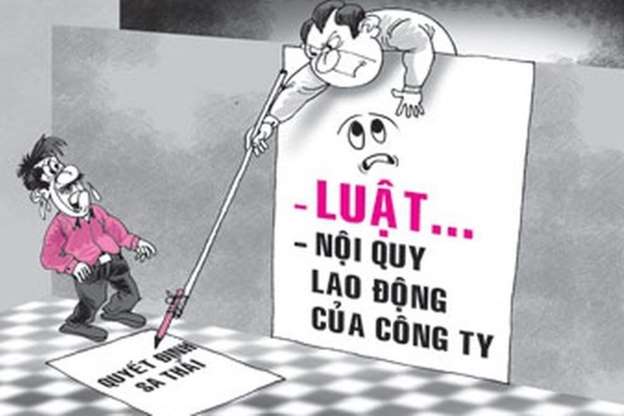 Kỷ luật lao động là những quy định về việc tuân theo thời gian, công nghệ và điều hành sản xuất, kinh doanh thể hiện trong nội quy lao động
28/02/2023
39
ThS. Phạm Thị Huệ
[Speaker Notes: Yêu cầu về kỷ luật lao động là một trong những yêu cầu hàng đầu để thuận lợi cho hoạt động sản xuất, kinh doanh. Nếu vi phạm về kỷ luật lao động sẽ có hình thức xử lý kỷ luật.]
Các yêu cầu khi xử lý kỷ luật lao động
Người SDLĐ phải chứng minh được lỗi của người lao động
Phải có sự tham gia của tổ chức đại diện tập thể lao động tại cơ sở
NLĐ phải có mặt và có quyền tự bào chữa, nhờ luật sự hoặc người khác bào chữa; trường hợp là người dưới 18 tuổi thì phải có sự tham gia của cha, mẹ hoặc người đại diện theo pháp luật
Việc xử lý KLLĐ phải được lập thành biên bản
28/02/2023
ThS. Phạm Thị Huệ
40
4.7. Kỷ luật lao động
Khiển trách
CÁC HÌNH THỨC XỬ LÝ  KỶ LUẬT LAO ĐỘNG
Kéo dài thời hạn nâng lương không quá 6 tháng; cách chức
Sa thải
28/02/2023
41
ThS. Phạm Thị Huệ
[Speaker Notes: Các hình thức: khiển trách, kéo dài nâng lương và nặng nhất là sa thải]
4.8. Tranh chấp lao động
Tranh chấp lao động cá nhân giữa người lao động với người sử dụng lao động
Tranh chấp lao động là những tranh chấp về quyền và lợi ích phát sinh trong quan hệ lao động giữa người lao động, tập thể lao động với người sử dụng lao động
Tranh chấp lao động tập thể giữa tập thể lao động với người sử dụng lao động
28/02/2023
42
ThS. Phạm Thị Huệ
[Speaker Notes: + Trong quan hệ lao động này khi xảy ra các xung đột về quyền, nghĩa vụ thì việc giải quyết các tranh chấp sẽ được thực hiện thông qua phương thức thương lượng, hòa giải, trọng tài, tòa án theo thủ tục giải quyết tranh chấp lao động do Luật Lao động điều chỉnh.]
Các nguyên tắc giải quyết tranh chấp lao động
1
3
2
Tôn trọng, bảo đảm để các bên tự thương lượng, quyết định trong giải quyết tranh chấp lao động
Bảo đảm thực hiện hoà giải, trọng tài trên cơ sở tôn trọng quyền và lợi ích của hai bên tranh chấp, tôn trọng lợi ích chung của xã hội, không trái pháp luật
Công khai, minh bạch, khách quan, kịp thời, nhanh chóng và đúng pháp luật
4
5
6
Việc giải quyết tranh chấp lao động trước hết phải được hai bên trực tiếp thương lượng
Việc giải quyết tranh chấp lao động do cơ quan, tổ chức, cá nhân có thẩm quyền giải quyết tranh chấp lao động tiến hành
Bảo đảm sự tham gia của đại diện các bên trong quá trình giải quyết tranh chấp lao động
28/02/2023
43
ThS. Phạm Thị Huệ
Hình thức giải quyết tranh chấp lao động
Tranh chấp lao động cá nhân
Được giải quyết thông qua Hòa giải viên lao động; Tòa án.
Nếu là tranh chấp về quyền thì thông qua Hòa giải viên lao động; Chủ tịch Ủy ban nhân dân cấp huyện; Tòa án. Nếu tranh chấp về lợi ích thì thông Hòa giải viên lao động; Hội đồng trọng tài lao động
Tranh chấp lao động tập thể
28/02/2023
44
ThS. Phạm Thị Huệ
4.9. Công đoàn
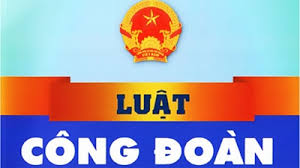 Điều 1: Luật Công đoàn
Công đoàn là tổ chức chính trị - xã hội
Rộng lớn của GCCN và người lao động
(gọi chung là người lao động) tự nguyện
Lập ra dưới sự lãnh đạo của Đảng CSVN
Là thành viên trong hệ thống chính trị 
Của XHVN
Là trường học XHCN của người lao động
28/02/2023
45
ThS. Phạm Thị Huệ
[Speaker Notes: Hoạt động của tổ chức có vai trò vô cùng quan trọng.
Thực hiện vai trò đại diện, bảo vệ quyền và lợi ích hợp pháp, chính đáng của đoàn viên công đoàn, người lao động.
Người lao động làm việc trong doanh nghiệp, cơ quan, tổ chức có quyền thành lập, gia nhân và hoạt động công đoàn theo quy định của luật công đoàn.]
4.9. Công đoàn
CNVC - LĐ
Đại diện, mật thiết
ĐẢNG CSVN
Cơ quan lãnh đạo
NHÀ NƯỚC
Cộng tác đắc lực
CÔNG ĐOÀN
VIỆT NAM
CÁC TỔ CHỨC 
CHÍNH TRỊ-XÃ HỘI
Bình đẳng, giúp đỡ
Lẫn nhau
28/02/2023
46
ThS. Phạm Thị Huệ
BÀI TẬP TÌNH HUỐNG
Tình huống 1
Ông Nguyễn Văn A là viên chức giảng dạy môn Kế toán doanh nghiệp tại một Trường Đại học công lập thuộc Bộ Giáo dục và Đào tạo. Do có trình độ chuyên môn và kiến thức tiếng anh chuyên ngành tốt nên sau khi về hưu, ông A vẫn được mời giảng dạy theo hợp đồng lao xác định thời hạn 24 tháng tại Trường Đại học quốc tế RT tại Hà Nội. Ngoài ra, ông A còn được một số doanh nghiệp mời đến xử lý các công việc thuộc nghiệp vụ kế toán theo từng vụ việc cụ thể và được thanh toán theo kết quả công việc mà ông A giải quyết.
1. Việc ông A là viên chức giảng dạy tại trường đại học công lập là thuộc lĩnh vực pháp luật nào? 
2. Sau khi về hưu, ông A có thể ký hợp đồng lao động với Trường Đại học quốc tế RT hay không và quan hệ lao động này có thuộc đối tượng điều chỉnh của pháp luật lao động hay không?
28/02/2023
47
Tình huống 2
Chị T đang làm điều dưỡng cho bệnh viện X theo hợp đồng lao động không xác định thời hạn. Nay chị T lập gia đình và chuyển đến thành phố khác sinh sống. Chị T có thể chấm dứt hợp đồng lao động với bệnh viện X được không?.
28/02/2023
48
Tình huống 3
Ngày 7/4/2022, trước khi vào làm việc chính thức tại bệnh viện VJ, Lại Viết T và bệnh viện đa khoa quốc tế VJ ký hợp đồng thử việc 3 tháng, mức lương bằng mức lương tối thiểu vùng với vị trí là điều dưỡng viên.
Em hãy nhận xét về giao kết hợp đồng thử việc?
28/02/2023
ThS. Phạm Thị Huệ
49
Tình huống 4
D tốt nghiệp đại học và được nhận vào một công ty kinh doanh tài chính. Công ty quy định thời gian thử việc là 02 tháng, mức lương thử việc bằng 70% mức lương của công việc cho một người chính thức. A thấy như vậy là không hợp lý vì mình cũng làm như người khác mà chỉ nhận được 70% lương là không công bằng. A có thể đòi quyền lợi cho mình không?
28/02/2023
50
Đáp án
Tình huống 1
1. Căn cứ vào điều 1,2,220 của BLLĐ năm 2019, luật lao động điều chỉnh quan hệ lao động của những người làm việc theo hợp đồng lao động theo khoản 1,2,5 của điều 3 BLLĐ. Còn những quan hệ lao động khác cụ thể, viên chức nhà nước sẽ do luật viên chức, công chức do luật công chức; quan hệ lao động nguời làm công do bộ luật dân sự điều chỉnh, xã viên hợp tác xã do luật hợp tác xã điều chỉnh, nguoi làm việc không có quan hệ lao động do các văn bản khác điều chỉnh.
2. Sau khi về hưu, ông A không còn là viên chức đang làm việc nữa nữa nên ko chịu sự điều chỉnh của luật Viên chức nữa, trong trường hợp muốn ký hợp đồng làm việc với trường đại học quốc tế RT, sẽ là trường hợp lao động cao tuổi theo quy định tại Căn cứ khoản 1 Điều 148 và Điều 169 Bộ luật lao động 2019 thì được coi là người lao động cao tuổi. Điều 149 Bộ luật lao động 2019 quy định và chịu sự điều chỉnh của luật Lao động.
28/02/2023
ThS. Phạm Thị Huệ
51
Đáp án
Tình huống 2
Theo khoản 1 Điều 35 Bộ luật Lao động năm 2019, có hiệu lực thi hành từ ngày 01/01/2021, người lao động có quyền đơn phương chấm dứt hợp đồng lao động nhưng phải báo trước cho người sử dụng lao động như sau:
- Ít nhất 45 ngày nếu làm việc theo hợp đồng lao động không xác định thời hạn;
- Ít nhất 30 ngày nếu làm việc theo hợp đồng lao động xác định thời hạn có thời hạn từ 12 tháng đến 36 tháng;
- Ít nhất 03 ngày làm việc nếu làm việc theo hợp đồng lao động xác định thời hạn có thời hạn dưới 12 tháng;
- Đối với một số ngành, nghề, công việc đặc thù thì thời hạn báo trước được thực hiện theo quy định của Chính phủ.
Chị T đang làm việc cho công ty X theo hợp đồng lao động không xác định thời hạn, nếu muốn nghỉ việc, chị có thể đơn phương chấm dứt hợp đồng lao động nhưng phải báo trước cho công ty X trước 45 ngày.
28/02/2023
ThS. Phạm Thị Huệ
52
Đáp án
Tình huống 3:
Về hợp đồng thử việc: T và bệnh viện đã ký hợp đồng thử việc 3 tháng, mức lương bằng mức lương tối thiểu vùng với vị trí là điều dưỡng viên. Theo quy định của pháp luật hiện hành về thời gian thử việc và mức lương khi thử việc trong bộ luật lao động 2019 như sau:
Điều 25. Thời gian thử việc
Thời gian thử việc do hai bên thỏa thuận căn cứ vào tính chất và mức độ phức tạp của công việc nhưng chỉ được thử việc một lần đối với một công việc và bảo đảm điều kiện sau đây:
1. Không quá 180 ngày đối với công việc của người quản lý doanh nghiệp theo quy định của Luật Doanh nghiệp, Luật Quản lý, sử dụng vốn nhà nước đầu tư vào sản xuất, kinh doanh tại doanh nghiệp;
2. Không quá 60 ngày đối với công việc có chức danh nghề nghiệp cần trình độ chuyên môn, kỹ thuật từ cao đẳng trở lên;
3. Không quá 30 ngày đối với công việc có chức danh nghề nghiệp cần trình độ chuyên môn, kỹ thuật trung cấp, công nhân kỹ thuật, nhân viên nghiệp vụ;
4. Không quá 06 ngày làm việc đối với công việc khác.
Như vậy, theo quy định trên thời gian thử việc của T nhiều nhất cũng chỉ là 60 ngày đối với công việc cần trình độ chuyên môn từ cao đẳng trở lên. Ở đây, hợp đồng thử việc của T là trái với quy định pháp luật, T có quyền yêu cầu bệnh viện bồi thường khoản tiền khi vi phạm thời gian trong hợp đồng thử việc.
Mức lương mà T được hưởng là mức lương tối thiểu vùng với vị trí là điều dưỡng viên. Nếu thực tế, mức lương T được hưởng nếu bằng 85% mức lương mà bệnh viện trả cho vị trí điều dưỡng viên trong hợp đồng lao động thì bệnh viện không vi phạm về vấn đề trả lương cho anh T.
53
Đáp án:
Tình huống 4
Theo quy định của pháp luật lao động tại khoản 2 Điều 25 Bộ luật Lao động năm 2019 về thời gian thử việc thì đối với vị trí công việc của A hiện tại, cần người có trình độ đại học thì thời gian thử việc 02 tháng là đúng quy định pháp luật.
Điều 25: Thời gian thử việc do hai bên thỏa thuận căn cứ vào tính chất và mức độ phức tạp của công việc nhưng chỉ được thử việc một lần đối với một công việc và bảo đảm điều kiện sau đây:
1. Không quá 180 ngày đối với công việc của người quản lý doanh nghiệp theo quy định của Luật Doanh nghiệp, Luật Quản lý, sử dụng vốn nhà nước đầu tư vào sản xuất, kinh doanh tại doanh nghiệp;
2. Không quá 60 ngày đối với công việc có chức danh nghề nghiệp cần trình độ chuyên môn, kỹ thuật từ cao đẳng trở lên;
3. Không quá 30 ngày đối với công việc có chức danh nghề nghiệp cần trình độ chuyên môn, kỹ thuật trung cấp, công nhân kỹ thuật, nhân viên nghiệp vụ;4. Không quá 06 ngày làm việc đối với công việc khác).
Tuy nhiên mức lương A được nhận là không đúng quy định của pháp luật, theo quy định tại Điều 26 Bộ luật Lao động năm 2019 thì tiền lương của người lao động trong thời gian thử việc do hai bên thỏa thuận nhưng ít nhất phải bằng 85% mức lương của công việc đó. Như vậy A có thể căn cứ vào quy định này để đòi quyền lợi về tiền lương cho mình.
28/02/2023
ThS. Phạm Thị Huệ
54
TỔNG KẾT
28/02/2023
55
BÀI TẬP LƯỢNG GIÁ
Sinh viên làm bài lượng giá theo đường link sau:
28/02/2023
ThS. Phạm Thị Huệ
56